STATISTIQUES
Prof Mashinda
Chapitre 1
Reconnaitre les variables
Objectifs et contenus du chapitre:
Définir en tant que variables les données statistiques
Catégoriser les variables selon leur nature
Enumérer et décrire la liste des variables
Intérêt du chapitre : Faire des statistiques
Recueillir
Résumer
Analyser
Informations issues des multiples unités de base:
Etres vivants: individus
Objets non vivants: unités statistiques
Définitions et description
Chapitre 2
Trier et regrouper des données statistiques
Intérêt du chapitre
Tri des données
Trier
Classer par ordre croissant ou décroissant
Fonction « tri » dans tous les logiciels
Données aberrantes
Données manquantes
Erreur de saisie


Compléter ou nettoyer la base des donnée
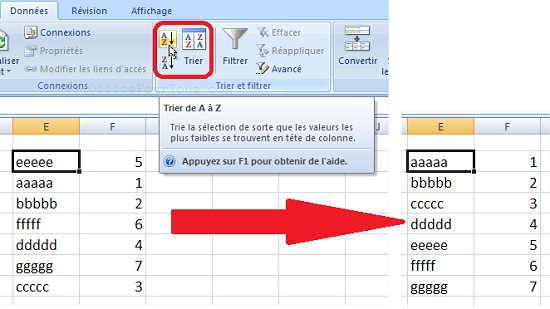 Regroupement en classes
Variable quantitative sur grand échantillon
Division de la série en classes
Définition des bornes
Choix des bornes
Perte d’informations
Choix des classes:
Amplitude égale
Effectifs égaux
Nombre irrégulier des sujets par classe
Intervalles irréguliers
Echelle de convenance
Effectifs et fréquences des classes
Effectifs 
Fréquences relatives
Fréque
Classes Effectifs Fréquences relatives fréquences cumulées Fréquences relatives cumulées 0 - 19 5 7 5 7 20 - 29 2 3 7 10 30 - 39 9 13 16 23 40 - 49 17 25 33 48 50 - 59 10 14 43 62 60 - 69 15 22 58 84 70 - 79 8 12 66 96 80 - 89 3 4 69 100 Total 69 100     nces cumulées
Effectifs
Fréquences relatives
Fréquences cumulées
Fréquences relatives cumulées
Chapitre 3
Construire des tableaux
Chapitre 4
Représentation graphique
Distribution des fréquences
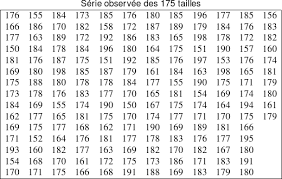 histogramme
Limite inférieure observée pas réelle
Limite supérieur observée pas réelle
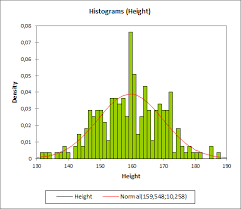 Valeur aberrante
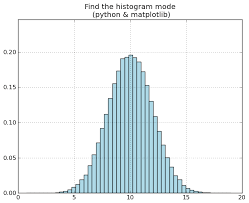 Distribution des fréquences
Histogramme
Valeurs numériques conservées
Pas suffisamment résumé
Difficile à exploiter
Données groupées
Masque valeur numérique réelle contenu dans chaque intervalles
DIAGRAMME EN TIGES ET FEUILLES: Analyse exploratoire des données
Pyramides
Description des distributions
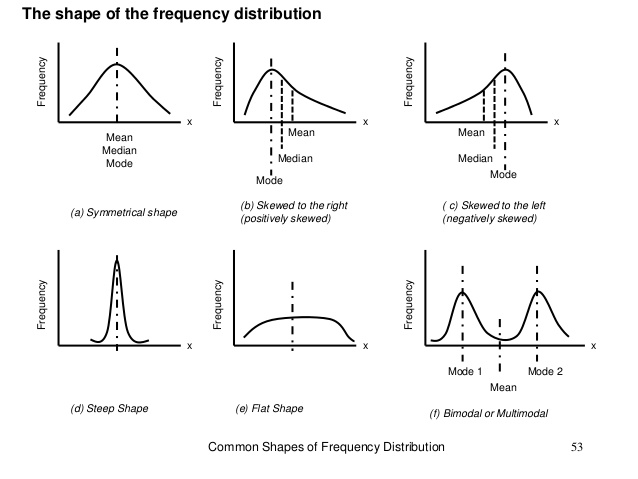 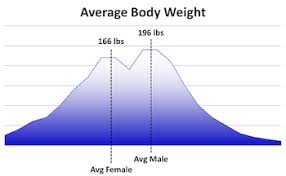